HAVADA EN UZUN SÜRE UÇAN KÂĞIT UÇAK
KAĞIT HARİCİNDE HERHANGİ BİR MALZEME KULLANILMAYACAKTIR
KAĞIT UÇAK ÖRNEKLERİ
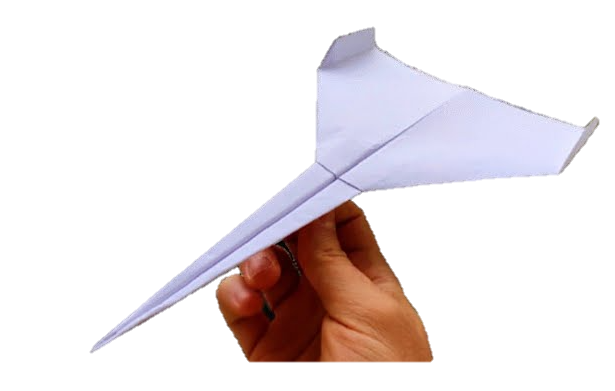 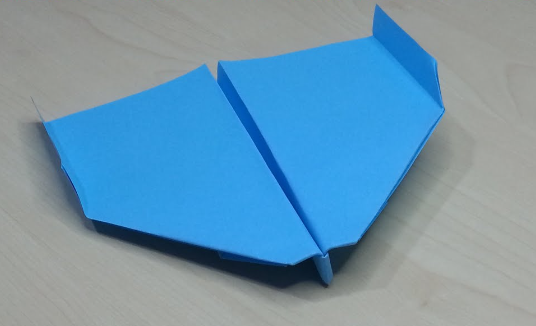 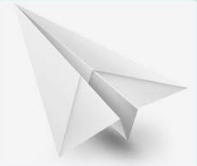 KAĞIT UÇAK ÖRNEKLERİ
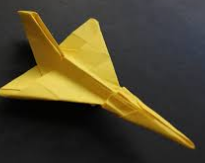 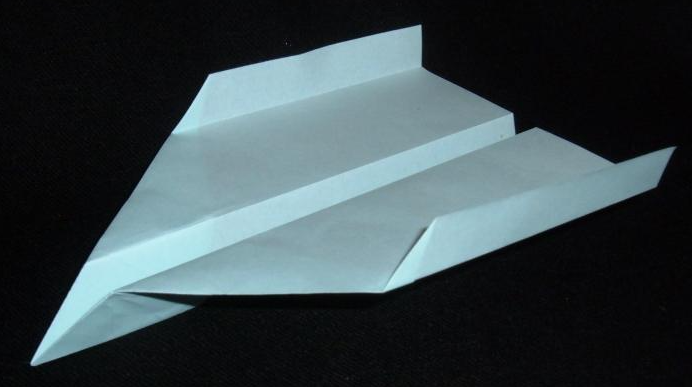 Tek atış hakkınız var. Uçak fırlatıldıktan sonra havada en uzun süre uçan kâğıt uçak yarışmayı kazanmış olacaktır.
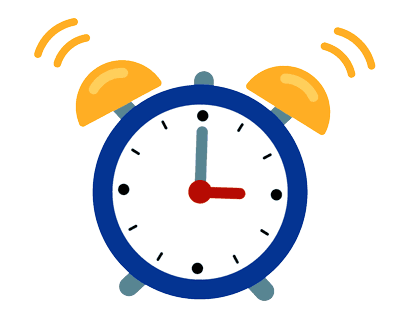 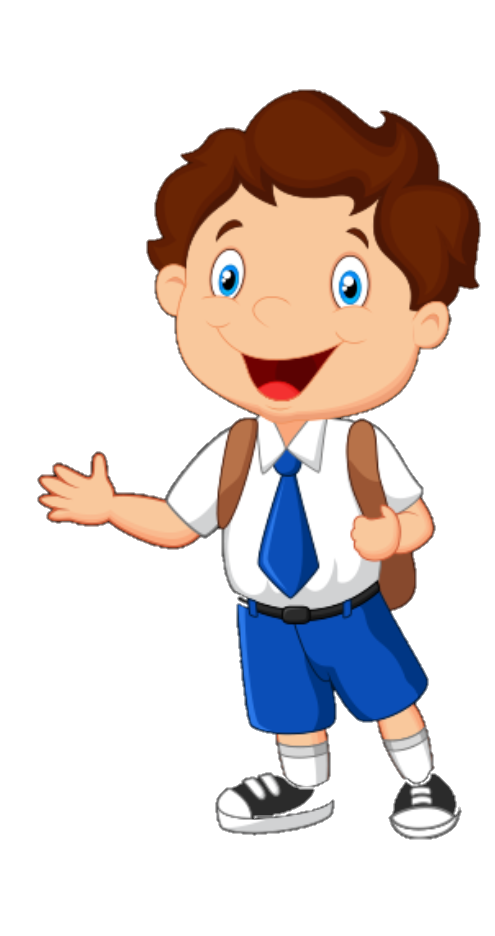 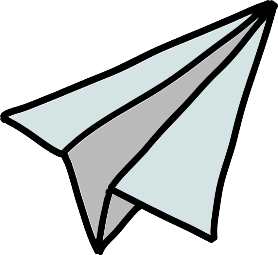 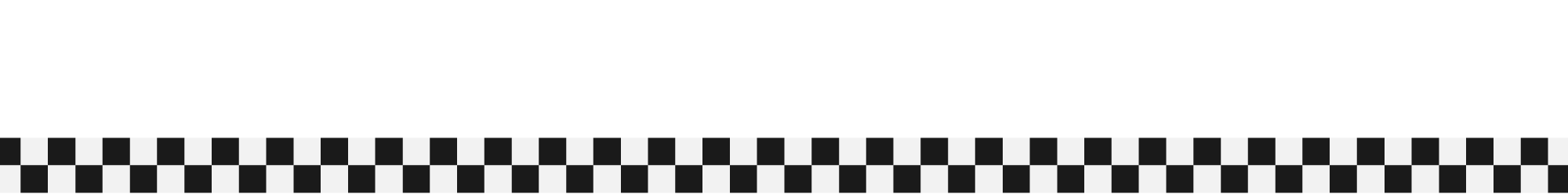